UX design for Google Glass
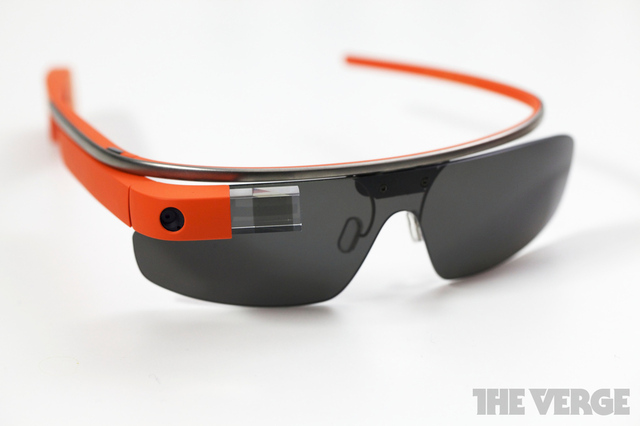 Alena Kovárová
PeWe Seminar 6.5.2014
Input
Microphone
voice commands
Touchpad on the frame 
only for right handed
Camera
take photos 5MP
record video in 720p
[Speaker Notes: when the camera is recording, a light is displayed to alert others when the glasses are recording]
Sensors
3 axis gyroscope, 
3 axis accelerometer
3 axis magnetometer (compass)
Ambient light sensing 
Proximity sensor
Output
Optical head-mounted display
Audio transducer
(Earphone)
Timeline
Future/Present             Now				Past
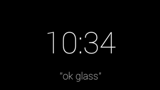 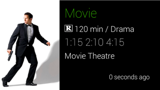 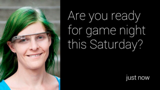 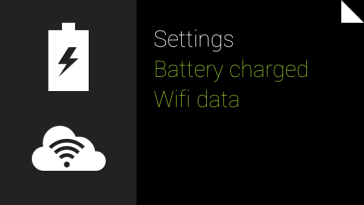 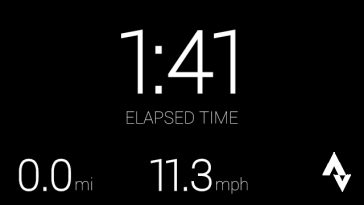 Home
UI Elements
Static card - Displays text, HTML, images, and video. Static cards can invoke live cards or immersions.
Live card - Displays cards that are important at the current moment, usually rendered at a high frequency.
Immersion - Displays Android activities that take over the timeline experience.
Static Cards
Periodic events
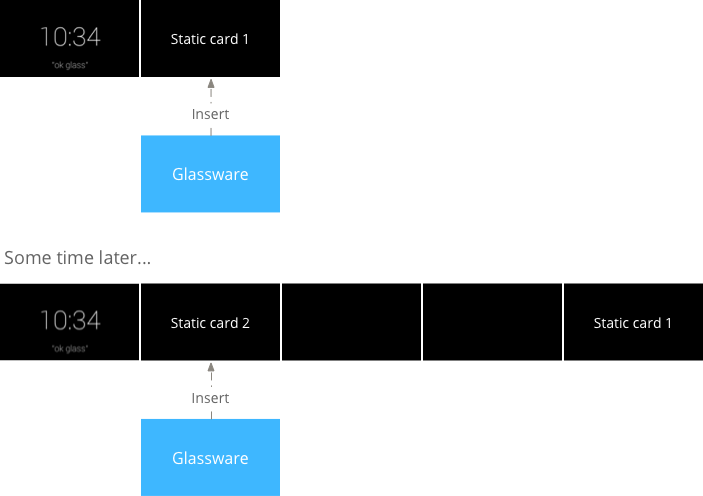 Live Cards
ongoing tasks / real-time updates to the UI
Stopwatch
Navigation
Music player
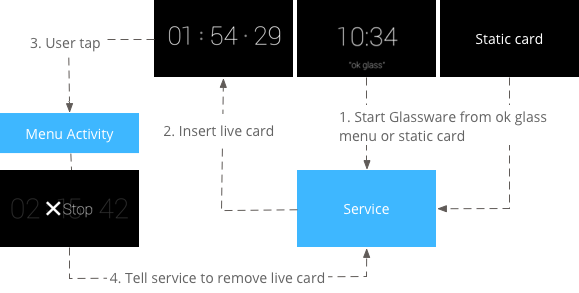 Immersions
display outside of the timeline
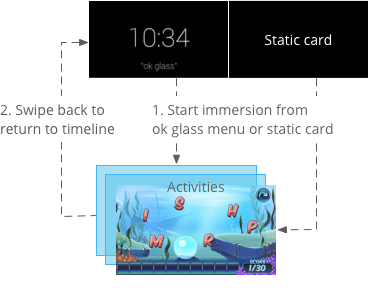 Menu Items
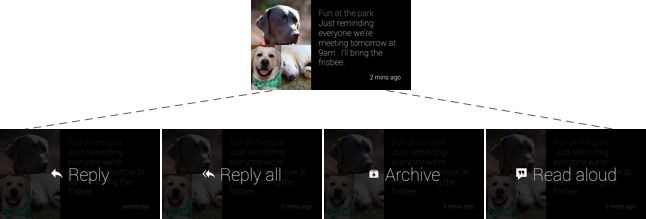 Invocation Methods
“ok glass” touch or voice menu
Contextual voice or touch menu on a timeline card
Let’s see it live
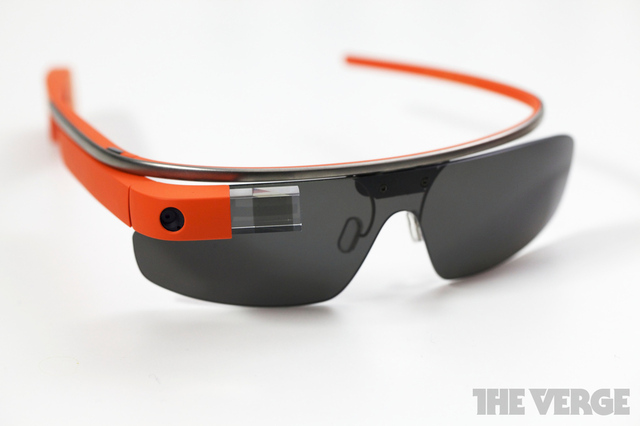